Les explorations fonctionnelles respiratoires
Dr BENAMAR S
LA SPIROMETRIE 
La spirométrie est le plus fréquent des tests de contrôle de la fonction pulmonaire . Elle consiste en une série d'examens des fonctions respiratoires, selon des paramètres et dans des conditions précises. Le but d'une spirométrie est de contrôler la fonction ventilatoire  en mesurant les volumes d’air mobilisés par les mouvements respiratoires et les débits ventilatoires.
Ces tests visent à déterminer les paramètres de différentes 
-capacités pulmonaires, 
-les volumes pulmonaires 
-et les débits d'air (inspiration, expiration) d'un patient, 
dans le but de diagnostiquer certaines pathologies respiratoires (asthmes , BPCO, entre autres) ou de suivre leur évolution. La spirométrie apporte des informations très précises concernant les maladies respiratoires, et spécialement les maladies dites obstructives (broncho-pneumopathie chronique obstructive , BPCO) et restrictives. Il existe deux principaux types de spirométrie : simple et forcée.
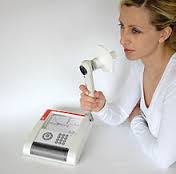 Volumes et capacités pulmonaires

Volumes pulmonaires

Volume courant VC Volume mobilisé à chaque cycle respiratoire pendant une respiration normale (de repos). Elle est automatique et inconsciente.Valeur : 0,5 l d'air (500 ml)

Volume de réserve inspiratoire VRI Volume maximum pouvant être inspiré en plus du VC à l'occasion d'une inspiration profonde.Valeurs moyennes : chez l'homme, 3,1 l et chez la femme, 2 l

Volume de réserve expiratoire VRE Volume maximum pouvant être rejeté en plus du volume courant à l'occasion d'une expiration profonde.Valeur moyenne : 1,2 l
Volume résiduel VR Volume d'air se trouvant dans les poumons à la fin d'expiration forcée. Autrement dit qu'il est impossible d'expirer. Il est impossible de mesurer ce volume avec des tests de spirométrie. Pour mesurer le VR, des tests plus sophistiqués, comme la méthode dilution à l’hélium ou la pléthysmographie , sont nécessaires


Volume expiratoire maximal seconde VEMS Volume d’air expiré en une seconde au cours d’une expiration forcée effectuée après une inspiration maximale. Le sujet gonfle ses poumons au maximum puis expire aussi fort et aussi rapidement qu’il le peut.
Capacités pulmonaires
Resultats 

Spirométrie simple   Avec la spirométrie simple on obtient :

Volume courant (Vt ou VC) Volume d'air mobilisé à chaque cycle respiratoire, pendant une expiration ou une inspiration normale (non forcée).

Volume de réserve inspiratoire (VRI)Volume d'air pouvant être inspiré au-delà du volume courant (Vt) pendant une inspiration profonde (forcée).

Volume de réserve expiratoire (VRE) Volume d'air supplémentaire pouvant être expiré lors d'une expiration forcée.

Capacité vitale (CV) Somme des trois volumes précédents, Vt + VRI + VRE. Représente le volume d’air maximal que les poumons peuvent mobiliser, lors d’une inspiration forcée à partir du volume résiduel (VR), ou d’une expiration forcée à partir de la capacité pulmonaire totale (CPT).

Volume résiduel (VR) Volume d'air se trouvant dans les poumons à la fin de l'expiration forcée. Autrement dit, le volume qu'il est impossible d'expirer. Il est impossible de mesurer ce volume avec des tests de spirométrie.
Spirométrie forcée

Avec la spirométrie forcée, on mesure également le débit d’air en fonction du volume pulmonaire, on obtient ainsi : 

Volume expiratoire maximal seconde (VEMS) 
Quantité d’air expulsée durant la première seconde d'une expiration rapide et forcée, réalisée après une inspiration maximale. Synonyme de « volume expiratoire forcé durant la première seconde »

Capacité vitale forcée (CVF) 
Volume d'air expulsé avec force jusqu'au volume résiduel (VR) à partir de la capacité pulmonaire totale (CPT). La CVF se mesure de la manière suivante: le patient est assis ou debout, il inspire à fond et souffle le plus rapidement possible tout l’air de ses poumons dans le spiromètre. CVF est synonyme de « volume expiratoire forcé » 

VEMS/CVF 
Il s'agit du rapport en pourcentage du volume expiratoire maximal seconde (VEMS) sur la capacité vitale forcée (CVF).

Indice de Tiffeneau ou VEMS/CVL 
Il s’agit du rapport, en pourcentage, de la capacité vitale forcée durant la première seconde, à la capacité vitale lente (totale). Sa valeur normale est supérieure à 70 %.

Capacité vitale lente (CVL) 
La CVL est similaire à la CVF, mais réalisée lors d'une expiration lente, et donne souvent des valeurs supérieures à la manœuvre forcée.

DEM 25-75 
Le débit expiratoire entre les valeurs de 25 % et 75 % de la capacité vitale forcée.
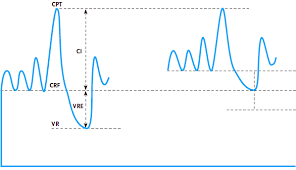 Trouble ventilatoire restrictif (TVR)

Il est défini par une baisse de la CPT en dessous de 80 % des valeurs théoriques. Deux méthodes de mesure sont couramment utilisées : la pléthysmographie, et la méthode par dilution (d'un gaz inerte, comme l'hélium).

Maladies de la cage thoracique: cyphoscoliose, maladies neuromusculaires (comme la dystrophie musculaire, la poliomyélite et traumatismes;

anomalies de la cavité pleurale : séquelles pleurales principalement comme la tuberculose ou certaines pleurésies purulentes. Les autres atteinte : pleurésie, pneumothorax, etc. ;

Pneumopathies interstitielles diffuses (fibrose pulmonaire idiopathique, asbestose, silicose, liée aux maladies de système comme la sclérodermie, le syndrome des anti-synthétases, etc.
Trouble ventilatoire obstructif (TVO)

Le Trouble ventilatoire obstructif (TVO) est défini par : VEMS/CV < 0.7
CV étant la CVL ou la CVF (la plus grande valeur est retenue).

Étiologie, principales causes :
-asthme ;
-bronchite chronique et Broncho-pneumopathie chronique obstructive (BPCO) ;
-emphysème ;
-inhalations toxiques (comme la fumée de cigarette) ;
-excès de sécrétions muqueuses, comme dans la dilatations des bronches (la DDB ne fait pas à proprement parler des maladies obstructives ; souvent on assiste à la présence d'un trouble ventilatoire mixte), bronchites infectieuses…
-œdème pulmonaire
Trouble ventilatoire mixte (TVM)

C'est une association de TVO et de TVR, on aura donc une baisse de la CPT et une baisse du rapport de Tiffeneau. On peut le voir par exemple chez un patient obèse, BPCO.
La pléthysmographie
 
La pléthysmographie  est un ensemble de méthodes servant à mesurer des volumes. En pneumologie, la pléthysmographie étudie les volumes pulmonaires non mobilisables (VR, CRF), en cabines étanches dans lesquelles les variations de pressions sont enregistrées par un capteur de pression associé à un spiromètre. Il s'agit d'un complément indispensable à la spirométrie.
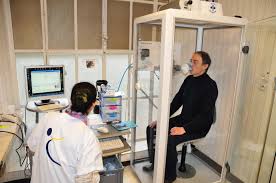 Le test de réversibilité (POST BD)

Le test de réversibilité sert à distinguer l’asthme des autres maladies obstructives. 
Il est effectué si la CVF a démontré un rétrécissement des voies respiratoires.
Le médecin détermine le nombre de bouffées de bronchodilatateur que le patient doit prendre, puis, une quinzaine de minutes après, un nouveau test de CVF est effectué. 
Le résultat est alors comparé au premier test (sans bronchodilatateur).
En fonction de la différence entre le VEMS pré- et post-bronchodilatateur, le médecin pourra déterminer si l’obstruction est réversible.
Il y a réversibilité si la différence entre le VEMS pré- et post-bronchodilatateur est supérieure à 12% et 200ml. Néanmoins, d'autres critères peuvent être pris en compte.
Le test  de provocation bronchique 

c’est un examen médical utilisé dans le diagnostic de l’asthme et de certaines formes d'allergies (œdème), réalisé dans le cadre des explorations fonctionnelles respiratoires.
Il vise à déterminer si le patient souffre ou non d’hyperréactivité bronchique. Ce test se réalise en plusieurs étapes. Il nécessite l'utilisation d'un agent (irritant) qui peut être soit de l’histamine soit de la méthacholine.
Le test est considéré comme positif si le VEMS (volume expiratoire maximal à la première seconde, c’est-à-dire le volume maximal que peut expirer un sujet en une seconde en réalisant une expiration forcée) du sujet diminue de plus de 20 % de sa valeur initiale. En pratique, tout d'abord, on mesure le VEMS du sujet. Puis le sujet inhale une dose d'irritant et on remesure son VEMS. S'il a diminué de plus de 20 %, on arrête le test.
Gazométrie artérielle

La gazométrie artérielle (les gaz du sang dans le langage courant) est une analyse de laboratoire qui permet d'évaluer la fonction respiratoire et acidobasique d'un patient. Elle est très utilisée en pneumologie et en réanimation. 
L’analyse des gaz du sang (gazométrie sanguine) consiste à mesurer l’acidité, les niveaux d’oxygène et de dioxyde de carbone dans le sang artériel.
L’examen consiste en une prise de sang au niveau d’une artère. En général il s’agit de l’artère radiale (poignet), humérale (bras) ou fémorale (aine).
Les paramètres mesurés sont les suivants :

PaO2 (pression partielle d’oxygène) : elle permet d’évaluer la manière dont l’oxygène est capable de se déplacer depuis les poumons vers le sang. Elle reflète de ce fait la quantité d’oxygène transportée par le sang et délivrée aux organes.
    supérieure à 80 mm Hg
PaCO2 (pression partielle de dioxyde de carbone) : elle correspond à la quantité résiduelle de dioxyde de carbone dans le sang artériel après élimination de l'excès de dioxyde de carbone au niveau pulmonaire.  entre 35 et 45 mm Hg

pH : il reflète la concentration d’hydrogène et permet de mesurer l’acidité du sang. entre 7,35 et 7,45

HCO3- (bicarbonate) : il « tamponne » le pH du sang et participe ainsi à maintenir un équilibre acido-basique. entre 22 et 28 mmol/l 

SaO2 (saturation en oxygène) : elle permet d’évaluer la quantité d’oxygène fixée sur l’hémoglobine. entre 95 et 100 %
Indications 

en cas de difficultés respiratoires : essoufflement, hypo ou hyperventilation, asthme

afin de surveiller le bon fonctionnement d’un traitement de maladie pulmonaire

en cas altération de l’état de conscience

afin de s’assurer qu’une personne hospitalisée reçoit la bonne quantité d’oxygène

ou encore pour mesurer le niveau acido-basique chez des patients souffrant d’une insuffisance cardiaque, d’une insuffisance rénale, de troubles du sommeil, d’une infection ou encore après une overdose de drogue
Diffusion (transfert) du CO (TLCO/DLCO)

Sert à dépister une atteinte des échanges gazeux.On étudie le transfert du CO de l'alvéole à l'hémoglobine ; il prend en compte la ventilation, la diffusion (qualité de la membrane alvéolo-capillaire), la captation par le lit capillaire (circulation) et les globules rouges (hémoglobine).
Toutes les maladies qui toucheront l'un de ces éléments peuvent modifier la TLCO : bronchopathies obstructives (ventilation) ; maladies infiltratives pulmonaires (membrane) ; lit capillaire (embolie) ; maladies modifiant la quantité ou la qualité de l'hémoglobine
EPREUVE D’EFFORT MAXIMALE

Il s’agit d’un test réalisé sur bicyclette ergométrique visant à évaluer ou dépister un problème pouvant compromettre votre aptitude à l’exercice. Il comporte une période d’échauffement de quelques minutes puis une augmentation progressive de la puissance (charge) pour atteindre vos capacités maximales.
Pendant ce test sont analysés :
• Des paramètres cardio-circulatoires avec surveillance de la tension artérielle et enregistrement continu de l’électrocardiogramme (électrodes autocollantes posées sur le thorax).
• Des paramètres respiratoires : consommation d’oxygène, production de gaz carbonique et volumes respiratoires qui sont mesurés grâce à un embout buccal, le nez étant obstrué par un pince-nez.
l’intérêt de cet examen C’est un examen destiné à évaluer la tolérance à l’effort des patients, à déceler l’origine de la limitation à l’exercice, à mettre en évidence de potentiels risques cardiovasculaires. Il permet une évaluation globale des réponses à l’effort des systèmes cardiaques, pulmonaires, musculaires et métaboliques. Il fournit ainsi des informations qui ne peuvent être obtenues lors de l’évaluation individuelle des différents systèmes organiques.
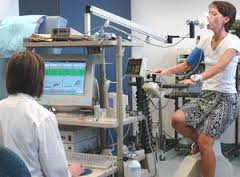 TEST DE MARCHE DE 6 MINUTES 

 Définition Le test de marche de 6 minutes (TM6) est un test de terrain, validé et couramment utilisé pour évaluer la capacité fonctionnelle à un niveau sous-maximal, et les effets du réentraînement à l’effort des patients cardiaques et pulmonaires. 
 
Indications 
• Évaluation initiale du retentissement d'une pathologie respiratoire sur la tolérance à l'effort 
• Évaluation de l’impact d'un programme de réentraînement à l'effort
• Évaluation de l’impact d'un traitement médicamenteux 
• Identification et quantification d'une désaturation à l'effort 
• Prescription d'une oxygénothérapie de déambulation 
• Évaluation de l’impact d'une oxygénothérapie de déambulation.
Matériel utilisé + entretien 

• Couloir de 30 à 50 mètres étalonné tous les 3 ou 5 mètres
• Chronomètre 
• 2 cônes 
• Une chaise mobilisable dans le couloir  
• Une échelle visuelle analogique d'évaluation de la dyspnée 
• Une source d’oxygène portable et un système d’administration (lunettes, masque) 
• Oxymètre de pouls 
• Tensiomètre  
• (défibrillateur)
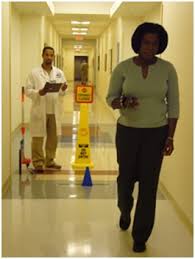